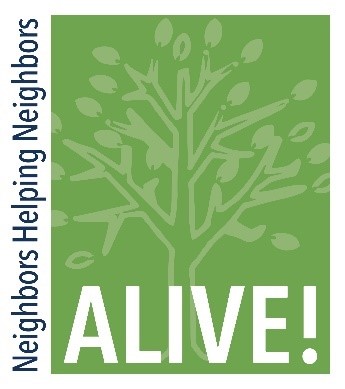 Rooted In Community
ALIVE! in Alexandria
alive-inc.org
jayers@alive-inc.org
Vision & Mission
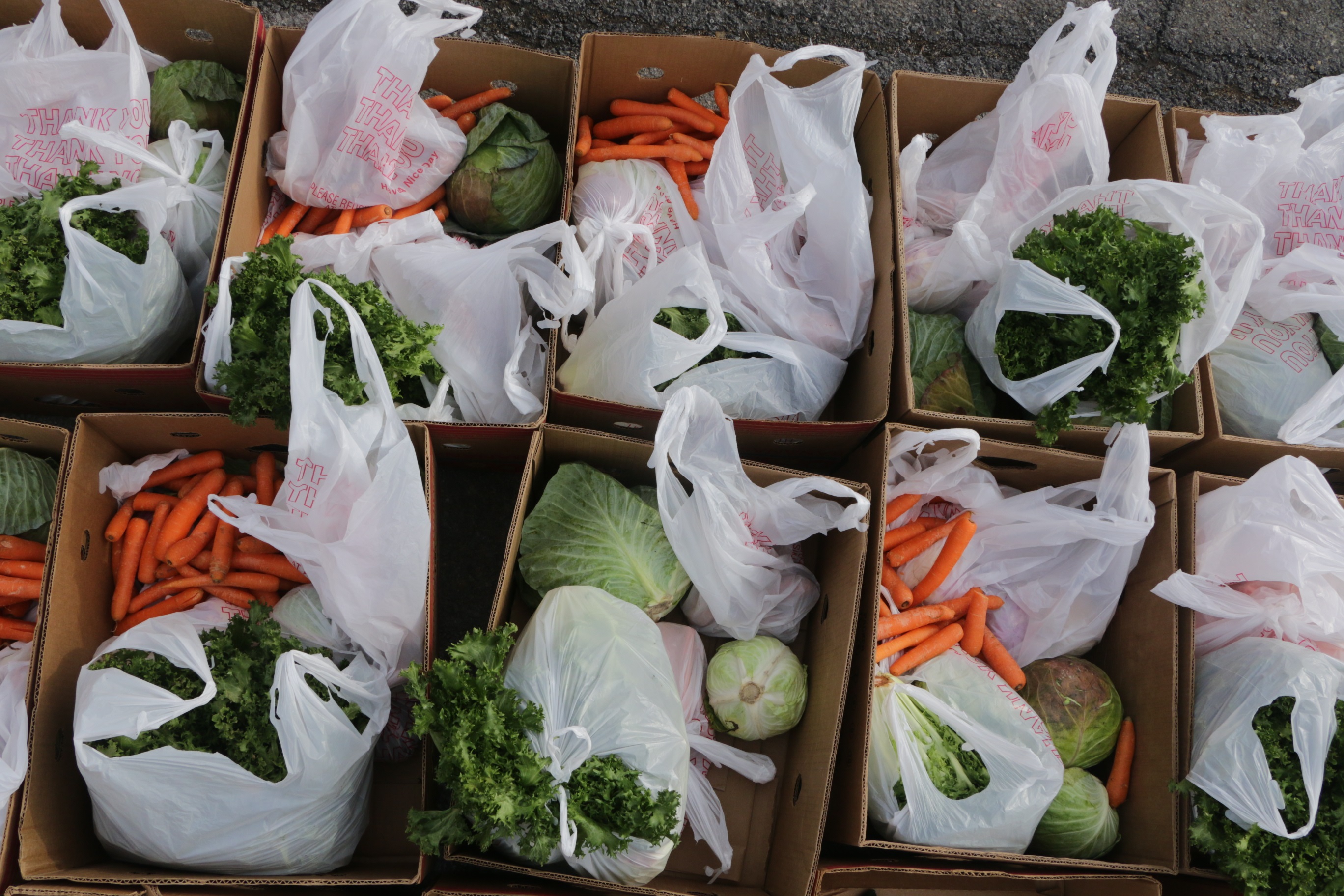 To alleviate the suffering caused by poverty and to dramatically improve the lives of those in need in the city of Alexandria.
Through faith and love, to help people faced with emergency situations or long-term needs become capable of assuming self-reliant roles in the community.
ALIVE! www.alive-inc.org
2
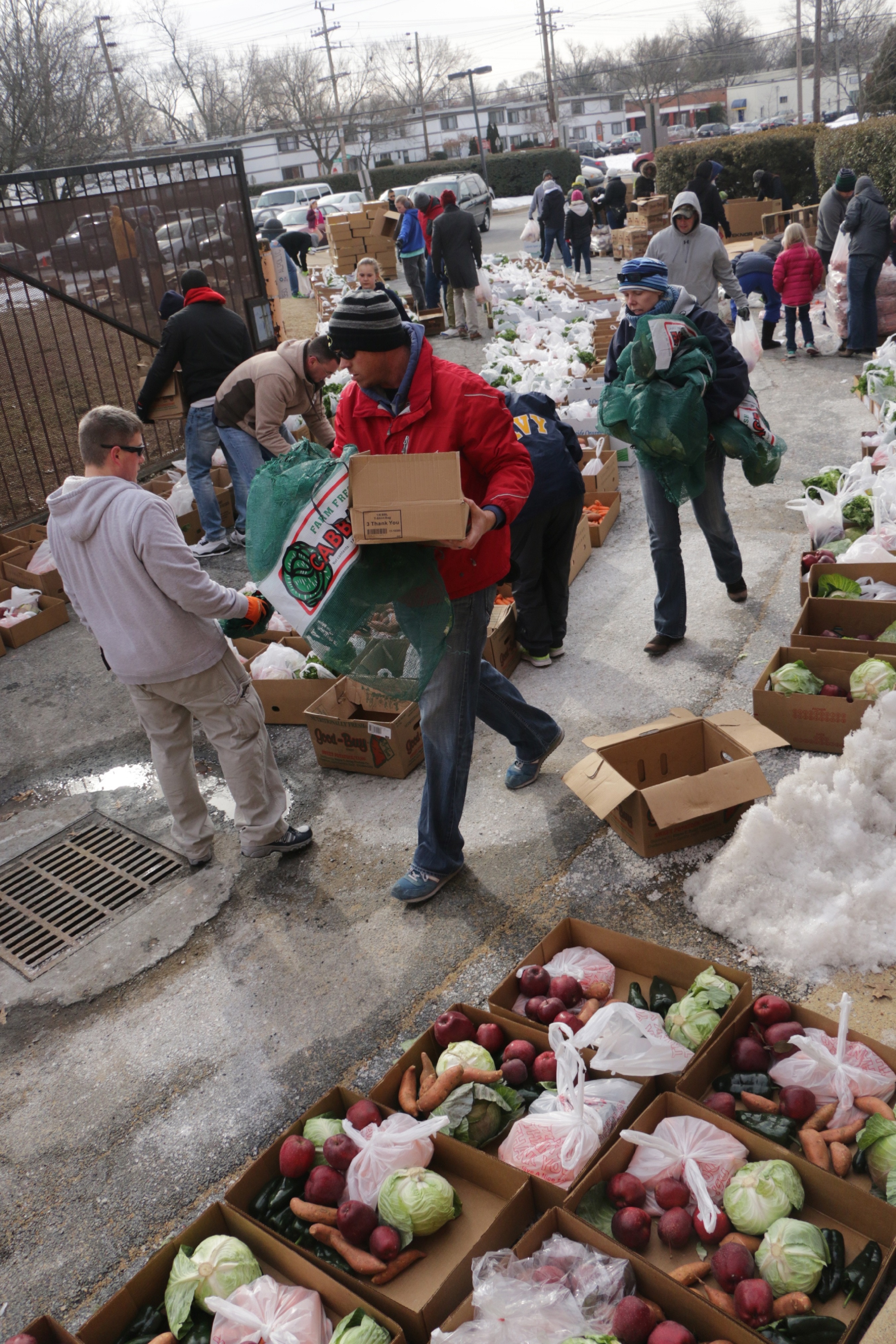 History & MLK
Following MLK’s Poor People Campaign March on Poverty in 1968
Alexandria Involved Ecumenically (ALIVE!) was founded 1969 by 14 Faith Communities who were concerned about rising levels of poverty in city of Alexandria
Started by people who thought they could help meet basic needs
ALIVE! www.alive-inc.org
3
Who we are today
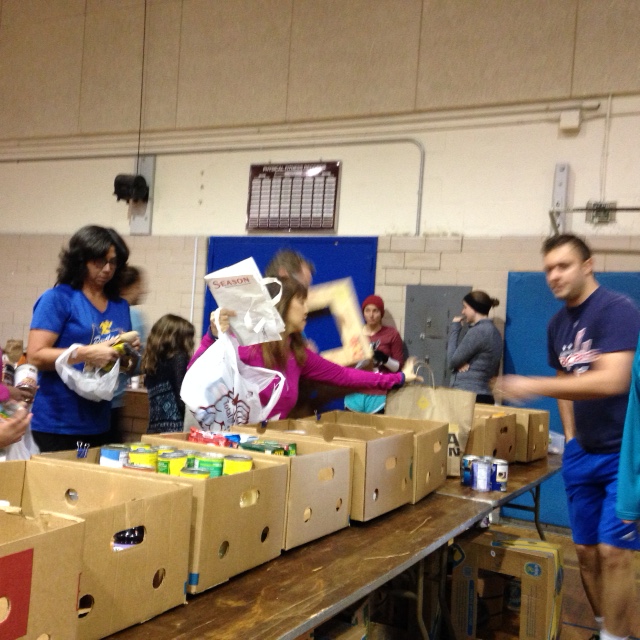 50 interfaith Member Congregations
Many Community Partners, City Agencies, nonprofits, Businesses, and others who help ALIVE!
Supported by grants, individual donations, donations from our congregations, community organizations, and businesses.
Major Events
Empty Bowls 
Step ALIVE! Walk-a-Thon
Sidewalk sale
Spring2ACTion
ALIVE! www.alive-inc.org
4
ALIVE! Activities
ALIVE! www.alive-inc.org
5
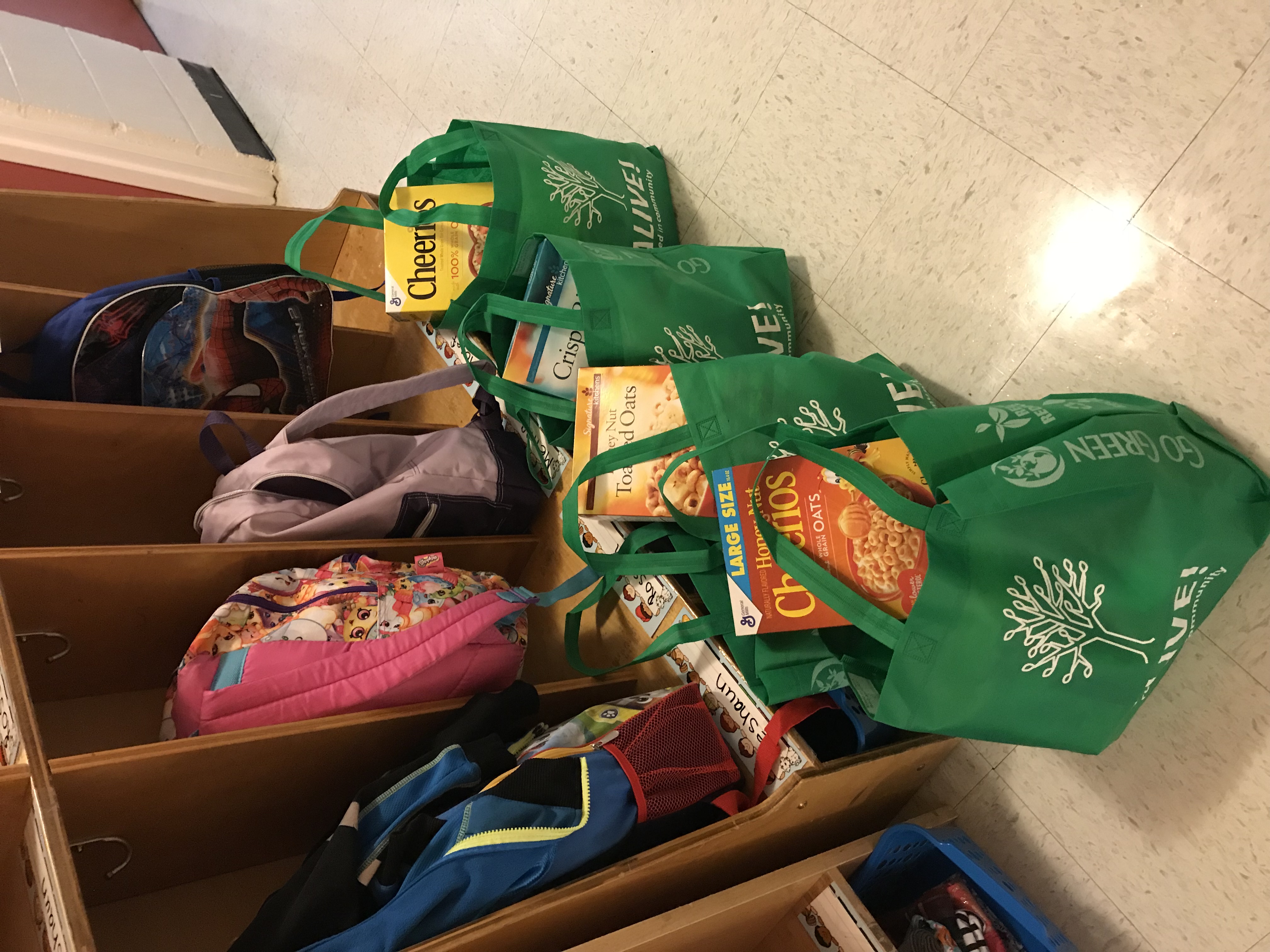 Detail on Programs
ALIVE! www.alive-inc.org
Food 
Supply groceries to ACPS schools weekend bag & afterschool programs
Pantries and meal providers in the city and NPOs requesting food
Weekend Food Distribution Monthly- 3 sites concurrently and Pop-Up Neighborhood Food Distribution at least weekly.
Deliver groceries to people who are home bound via Financial Assistance Program
Manage city emergency food for people in quarantine
6
Food Hub
The ALIVE! Food Hub offers Alexandria residents:• food • personal items • cleaning supplies • school supplies • community • connections to information other services
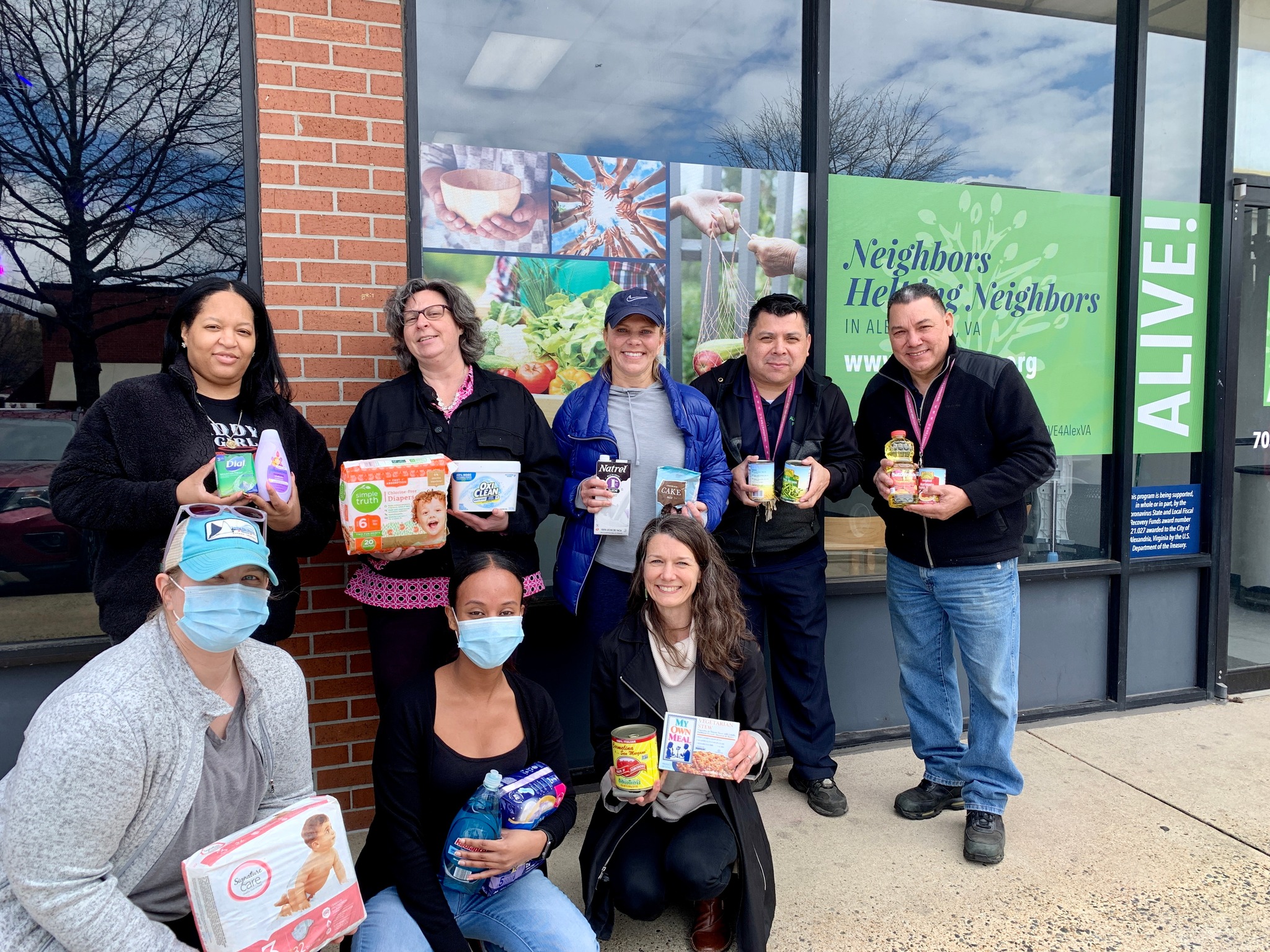 Food Hub Hours of Operation:Tuesdays Noon-6:30pmWednesdays Noon-6:30pmThursdays Noon-6:30pmFridays 10am-1pmSaturdays 10am-1pm
Located at:
510-F South Van Dorn Street
ALIVE! www.alive-inc.org
7
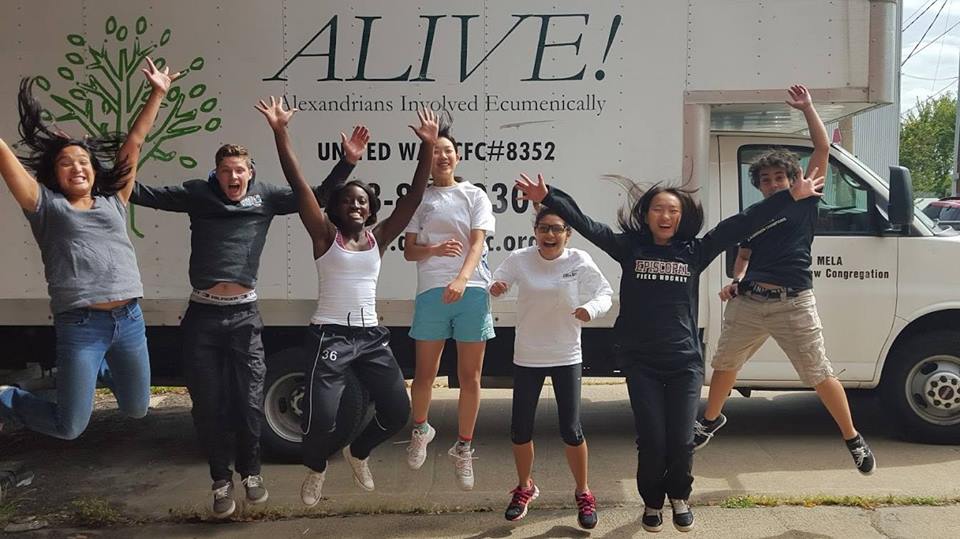 Furniture delivers and picks up 52 weekends a year. Beds, dressers, mattresses, couches, dining tables & chairs
Housewares donations of utensils, small appliances, plates, bowls, basic kitchen tools, sheets, towels, bed linens
Financial assistance utilities, rent, medical expenses. Requires a referral and up to $1,00 every few months based on what we have available- Currently increased our support and are paying out about $30,000 per month. Home delivery of groceries up to 2x per month.
ALIVE! House Transitional housing shelter for up to 4 families for up to 24 months- COVID we have 2 families in residence
Service Navigation help with eviction prevention through the AEPP or connection to other supportive service
ALIVE! www.alive-inc.org
8
Involvement
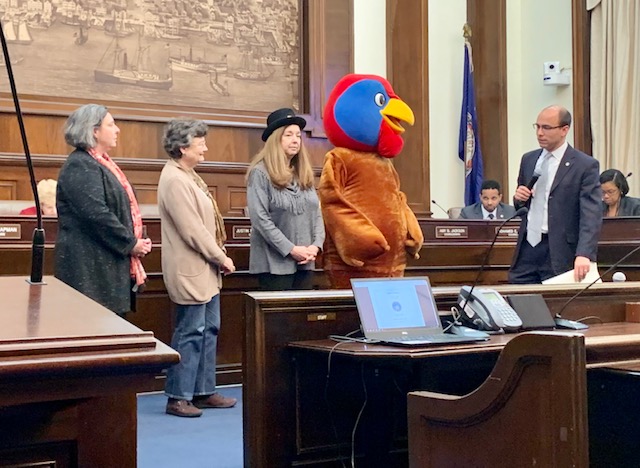 Volunteers at every level
Program level- hand out food, load and unload furniture, deliver food & housewares
Office work- data entry, graphic design, photography, web updates, social media, events, answering phones, research and write 
Translation- through all our programs
ALIVE! House- help to clean, maintenance, fundraising, mentoring, reading to kids
Meet people at warehouse to collect food
Go on food pick ups/load and unload food from truck
Host programs/run special events/attend special drives & events
Train other volunteers
ALIVE! www.alive-inc.org
9
ALIVE! Volunteer Opportunities
ALIVE! www.alive-inc.org
10
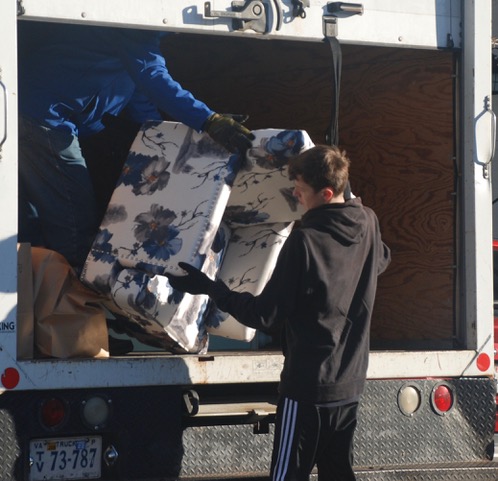 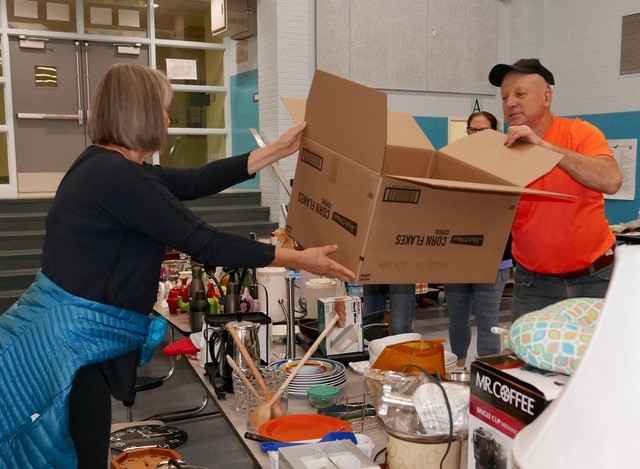 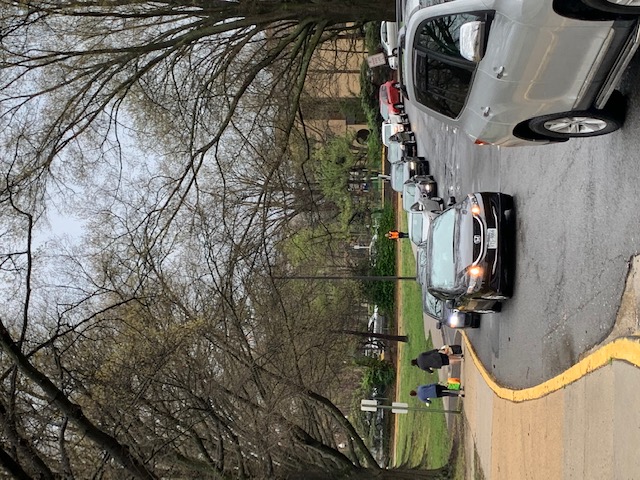 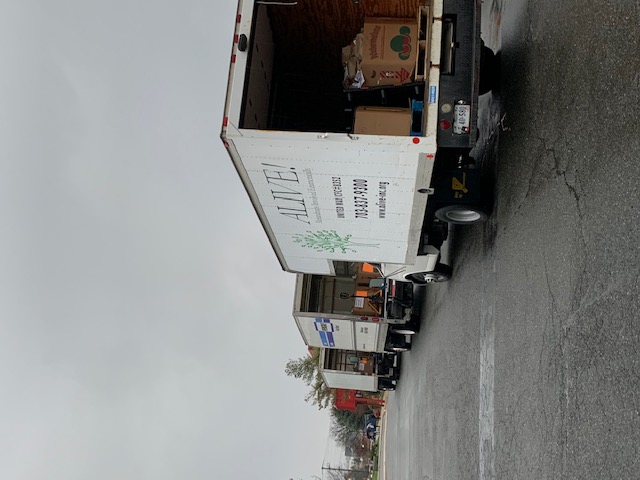 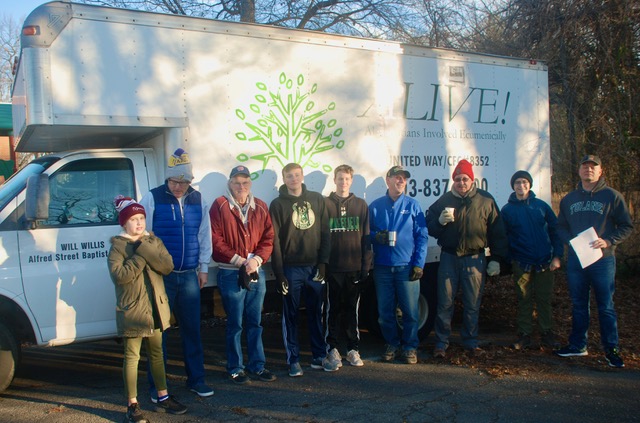 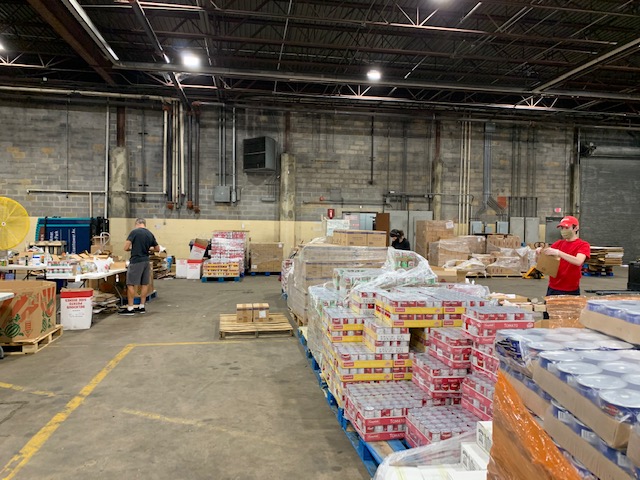 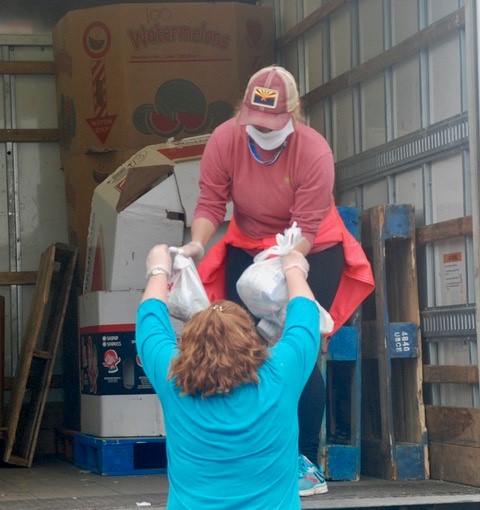 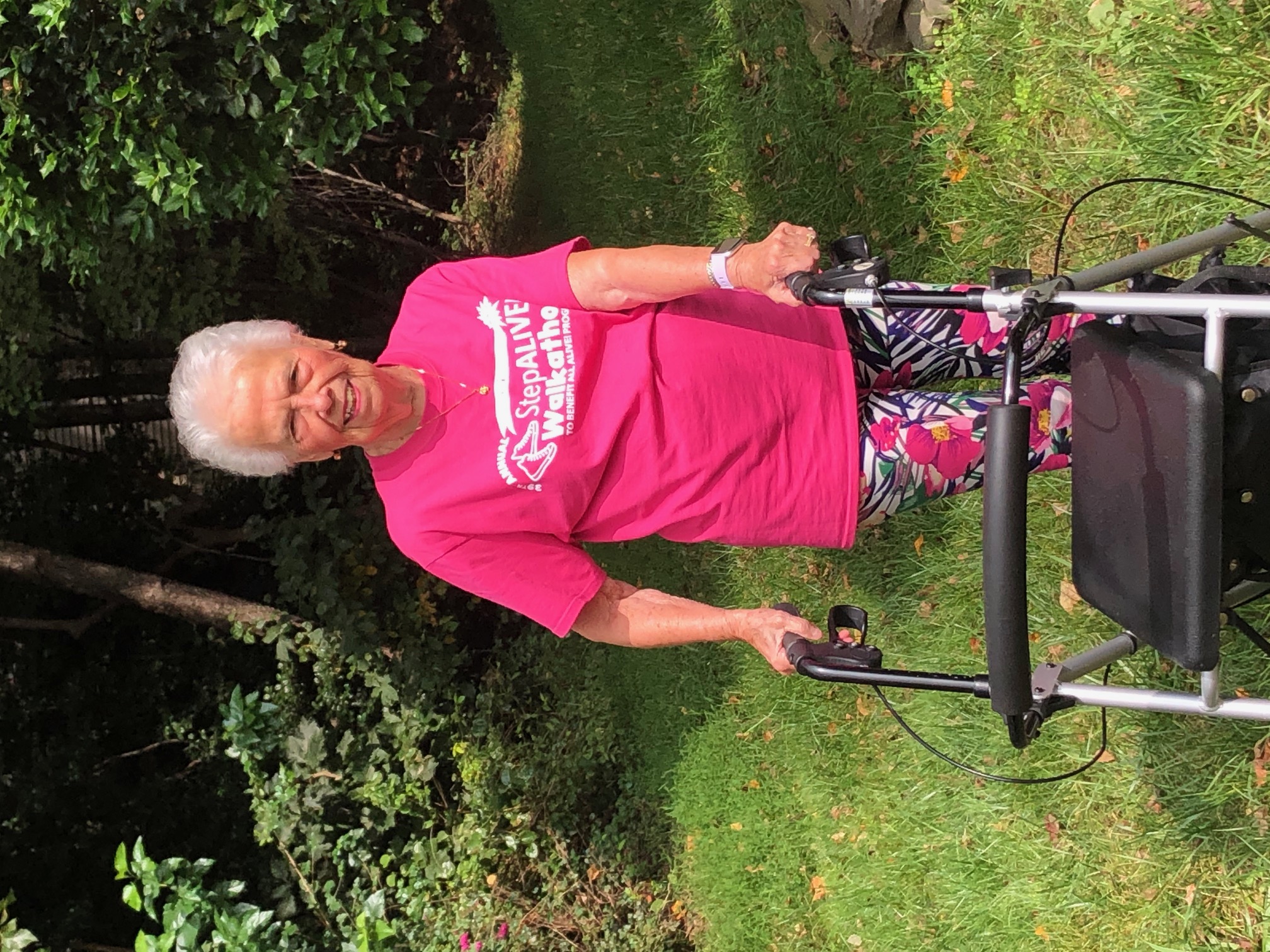 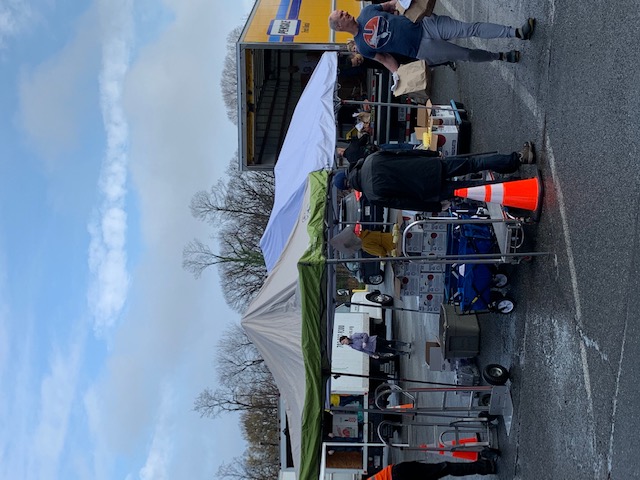 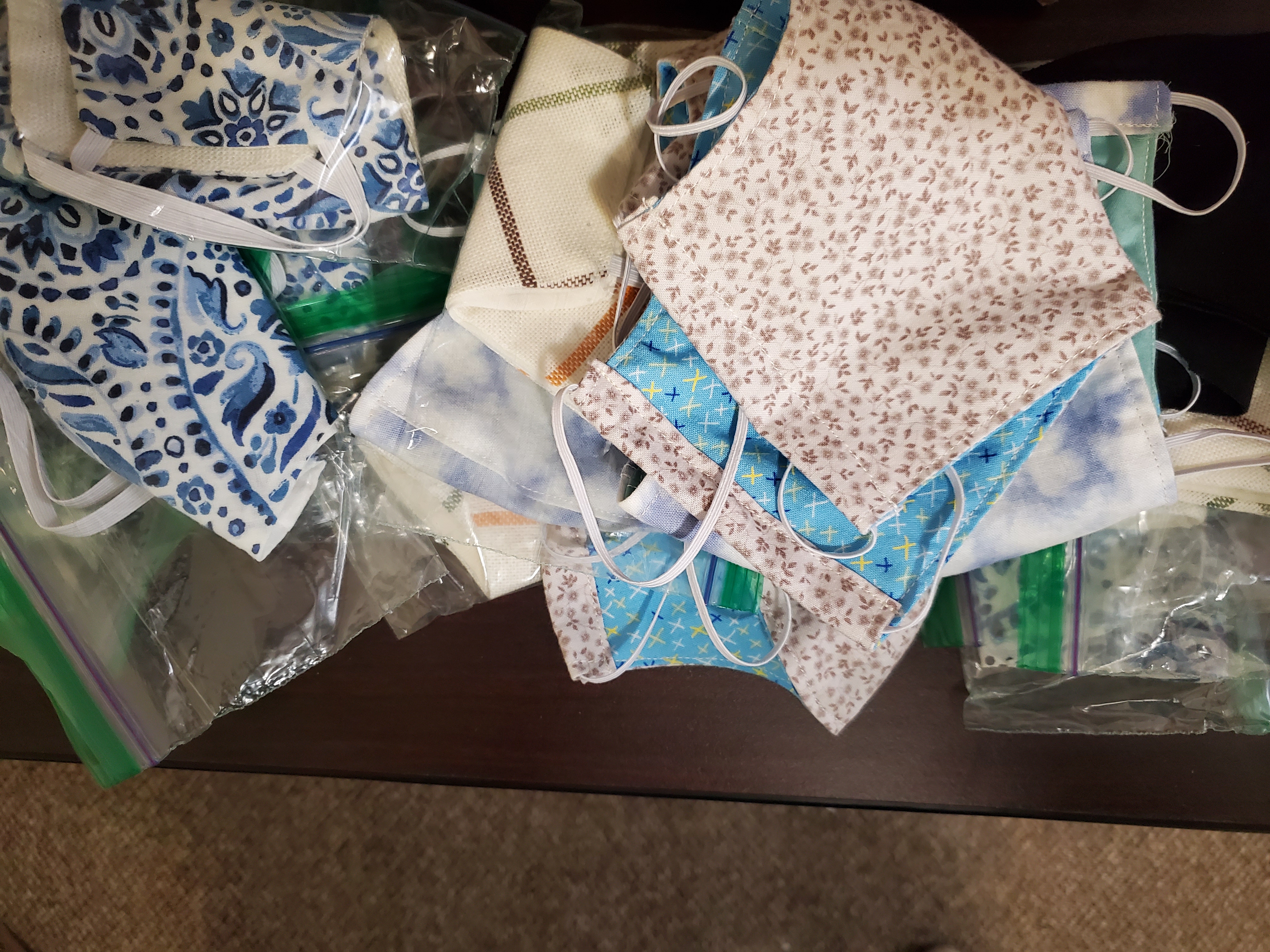 ALIVE! www.alive-inc.org
11
Contact Xiomara Hernandez:
volunteermg@alive-inc.org
Call or text: 703-548-9255
Thank you!
ALIVE! www.alive-inc.org
12
How to Connect
ALIVE! www.alive-inc.org
13